長期優良住宅の認定申請をされるみなさまへ
令和4年10月1日から改正法が施行されます。
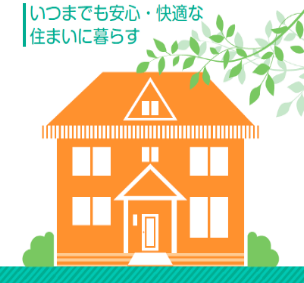 ＜主な改正内容＞
制度開始：平成21年6月4日～
平成28年4月1日～
令和4年10月1日～
施行日より前に、長期使用構造等確認を申請済みの場合は、旧基準（現行基準）が適用されます。
ただし、旧基準（現行基準）による認定は、所管行政庁への認定申請が令和5年3月31日までのものに限ります。
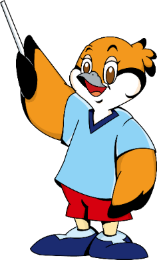 長期優良住宅で、
いつまでも、安心・快適な住まいに
暮らしましょう！！
<主な手数料＞確認書有の場合の戸建て住宅
※既存住宅の認定申請手数料は、増・改築住宅と同額の設定です。
17,400円
17,400円
13,000円
※建設地が下記の市に該当する場合は、
　　別途、各所管行政庁にお問い合わせください。
大阪市、堺市、岸和田市、豊中市、池田市、箕面市、
高槻市、吹田市、茨木市、枚方市、寝屋川市、守口市、
門真市、東大阪市、八尾市、和泉市、羽曳野市
【問い合わせ先】
大阪府　都市整備部　住宅建築局　建築環境課　建築環境・設備グループ
電話：06-6210-9725（直通）　FAX：０６－６２１０－９７１４
ホームページ：https://www.pref.osaka.lg.jp/jumachi/chouki/index.html
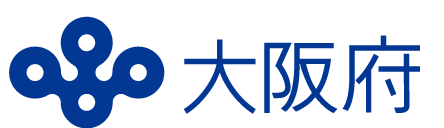